Uma análise discursiva dos guias e cartilhas do participante do ENEM:
O(s) discurso(s) sobre escrita dirigido(s) aos participantes
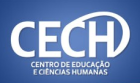 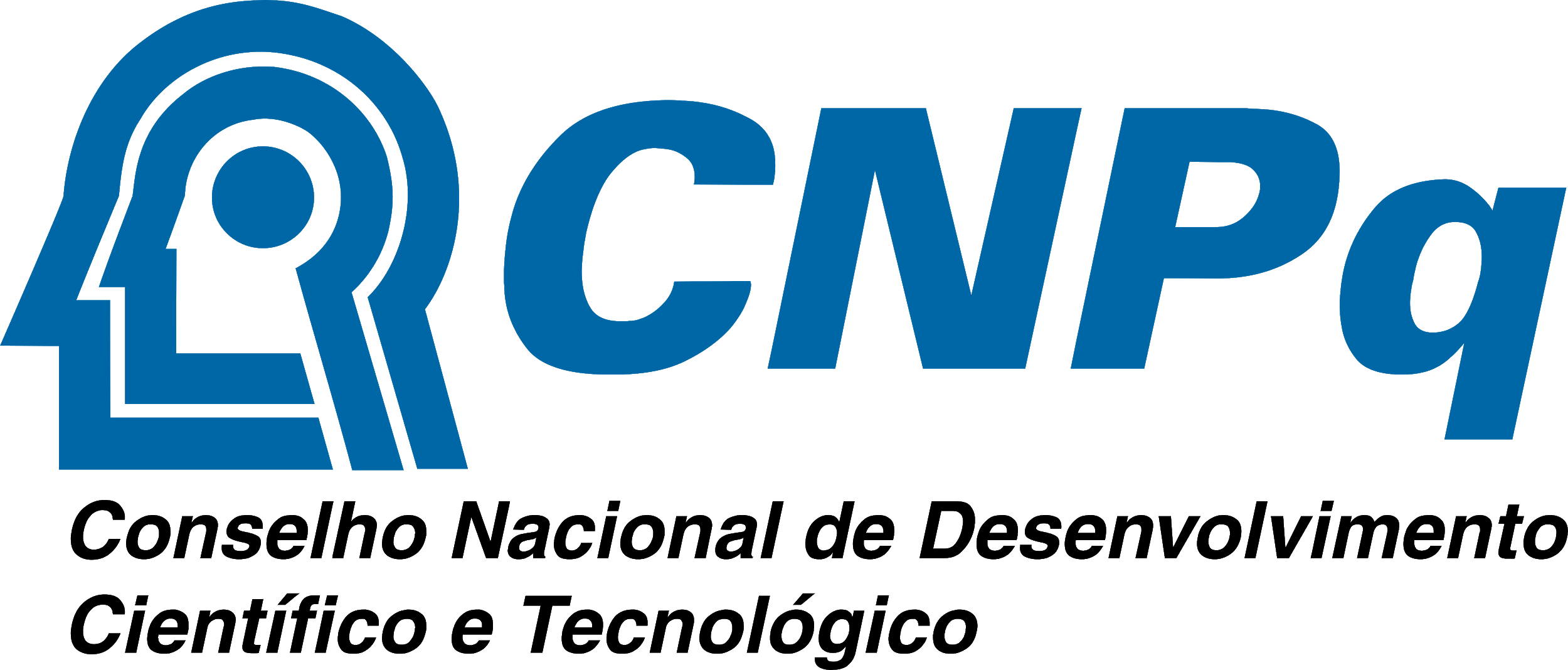 Autor: Letícia de Santana Tizioto
Co-autor: Luiz André Neves de Brito
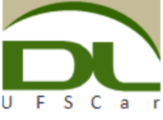 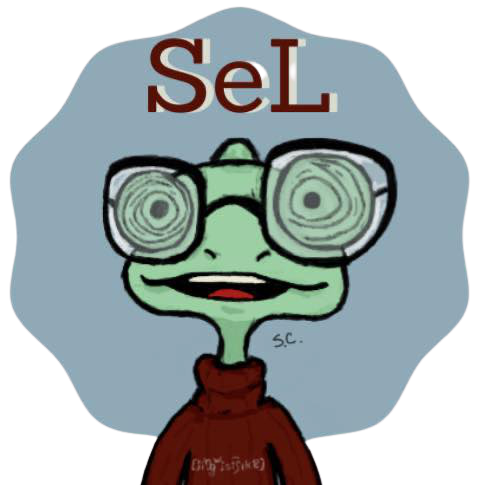 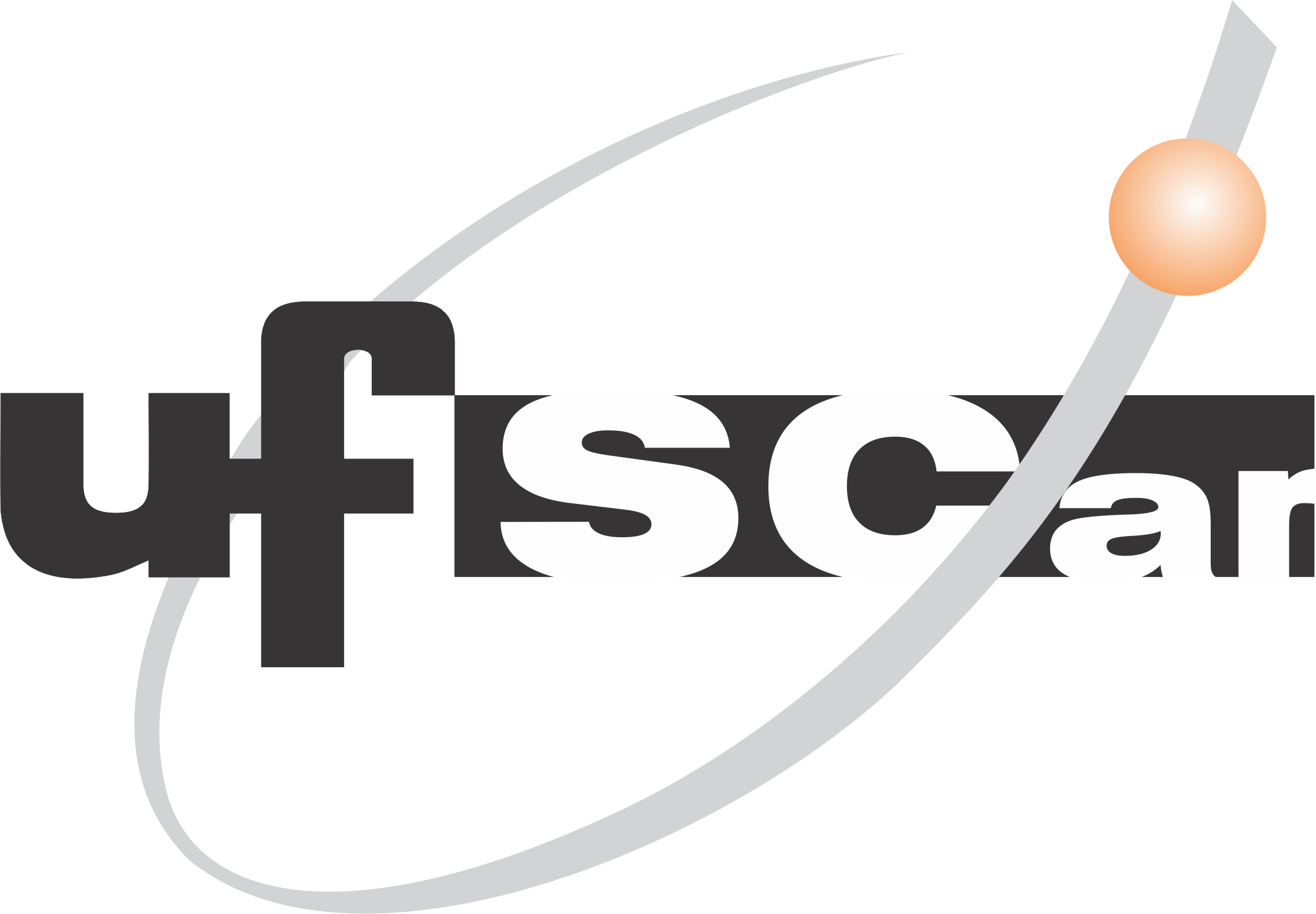 Introdução
Este trabalho registra resultados integrais de uma pesquisa de Iniciação Científica que visou investigar os discursos sobre escrita que circulam nos guias e cartilhas do participante do ENEM, centrando-se, mais precisamente, no modo como o Inep (Instituto Nacional de Estudo e Pesquisas Educacionais Anísio Teixeira) constrói uma imagem de si e da escrita ao se endereçar ao candidato.
Corpus
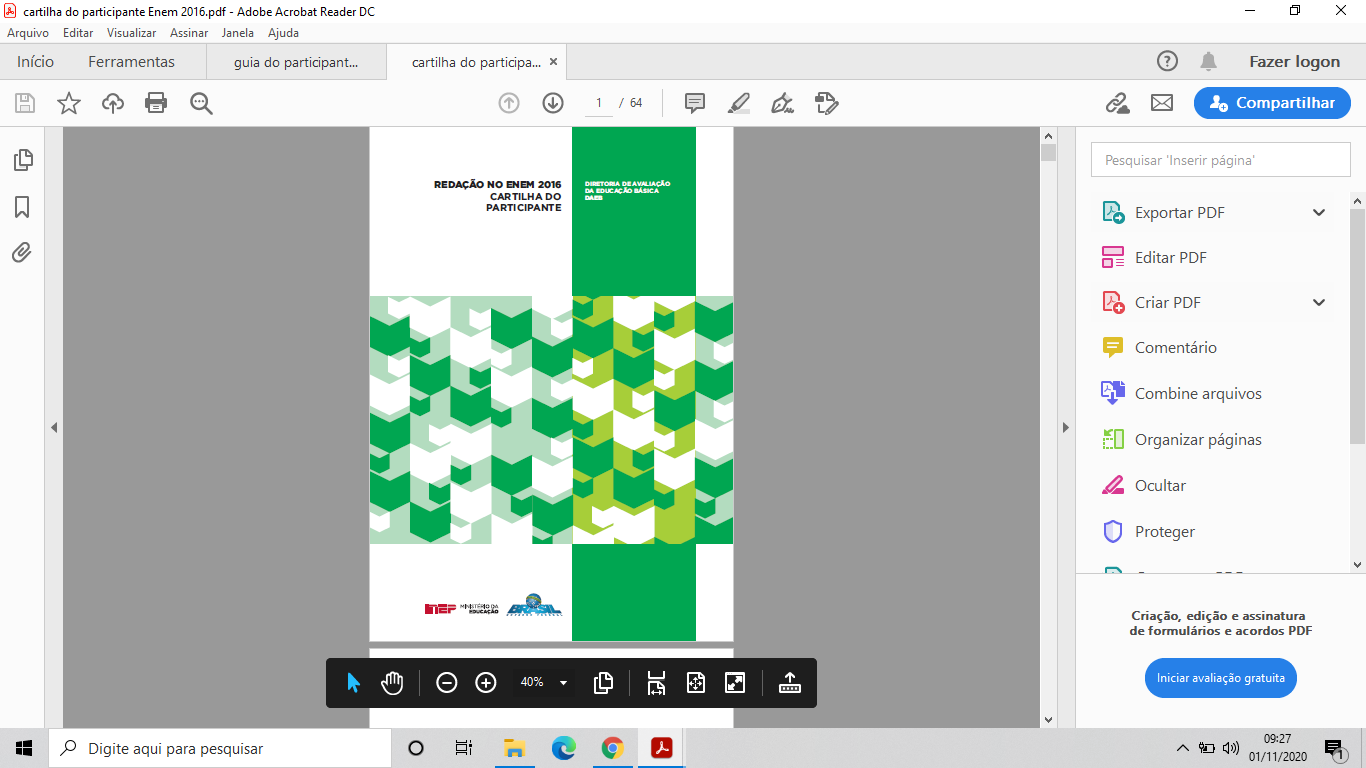 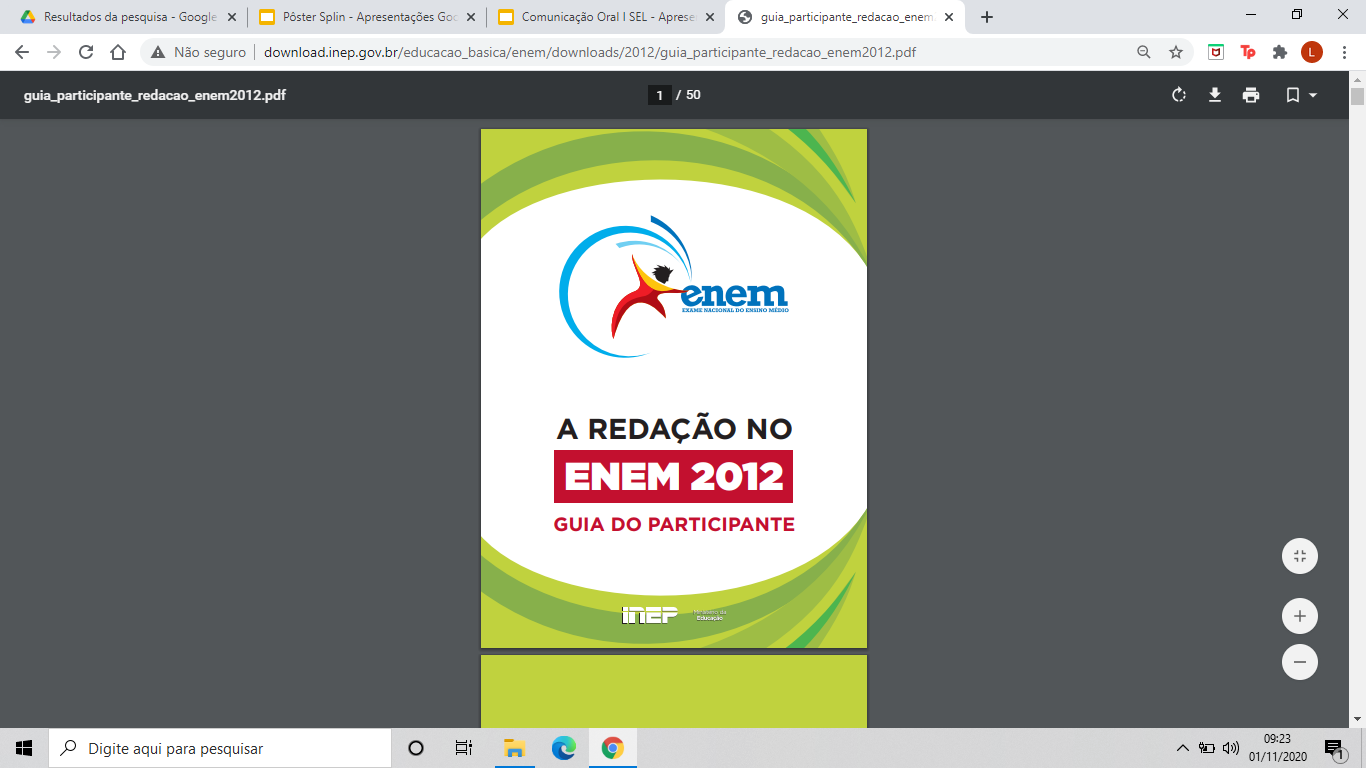 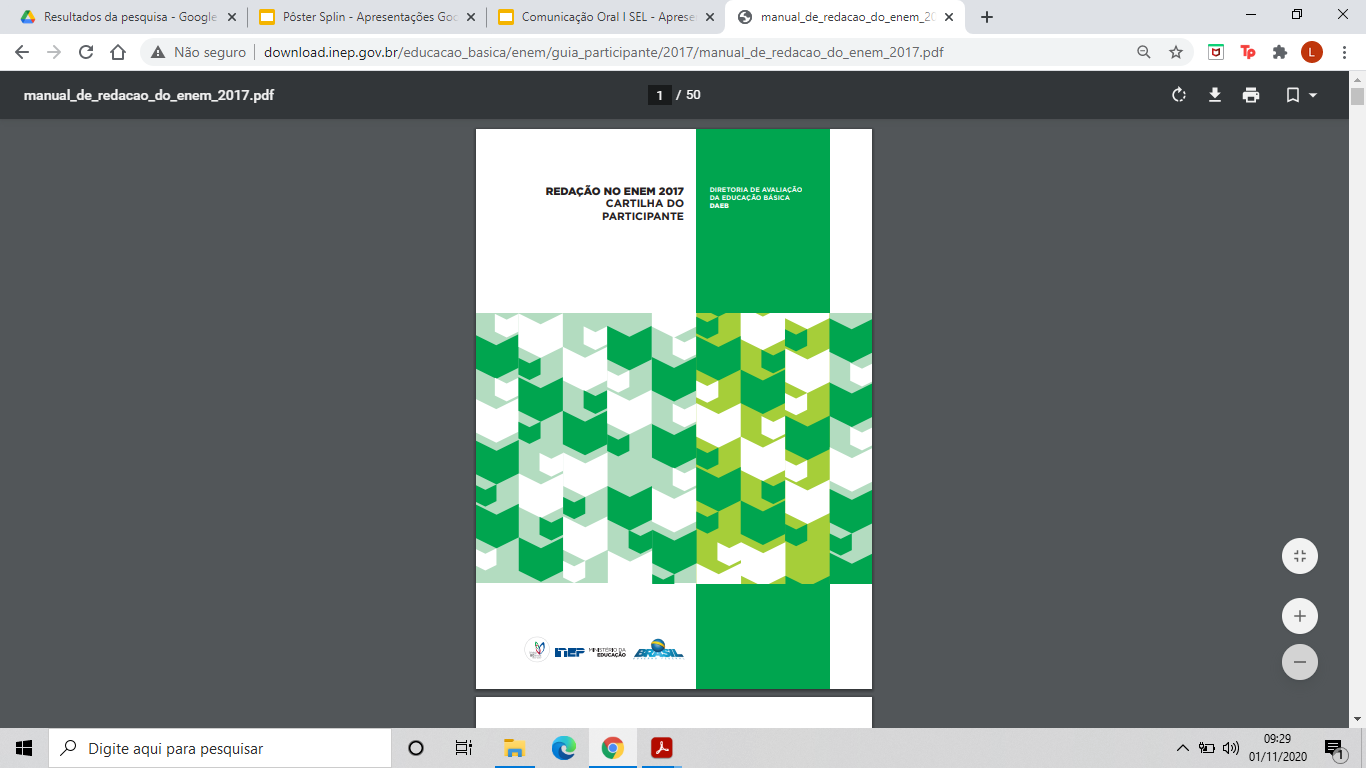 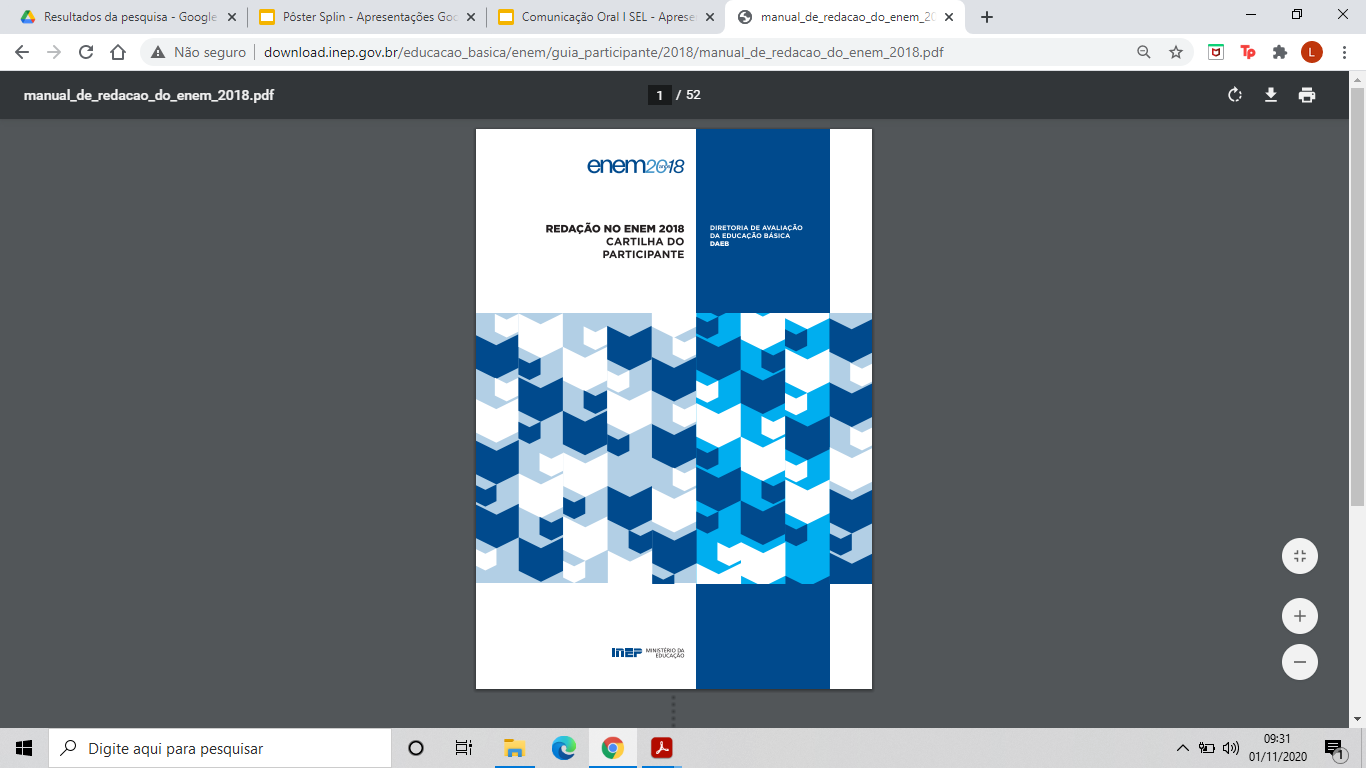 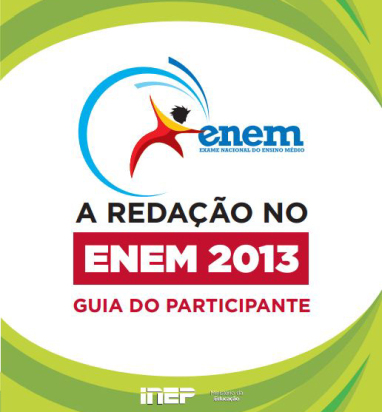 Corpus
O texto de apresentação
O texto de apresentação é o item inicial dos guias e das cartilhas, trazendo uma introdução cordial, a fim de cativar o participante. Neste tópico, escrito em nome do MEC e do Inep, são trazidas noções iniciais e objetivos que os levaram a construir tal material.
Os comentários das redações nota 1000
Os comentários fazem parte da última parte dos guias e das cartilhas do participante. Após uma explanação minuciosa de cada competência, o MEC e o Inep se preocupam em trazer exemplos de redações nota 1000 comentadas de anos anteriores, indicando erros e acertos proferidos pelos participantes.
O discurso
Tendo seu conceito trazido em A arqueologia do saber, por Michel Foucault:

o discurso é considerado “um conjunto de regras anônimas, históricas, sempre determinadas no tempo e no espaço, que definiram em uma dada época, e para uma área social, econômica, geográfica ou linguística dada, as condições de exercício da função enunciativa e conjunto de enunciados na medida em que eles provêm da mesma formação discursiva” (FOUCAULT, 1986, p. 43).
[Speaker Notes: O discurso, tomado como objeto da Análise do Discurso, não é a língua, nem texto, nem a fala, mas necessita de elementos linguísticos para ter uma existência material. Com isso, dizemos que discurso implica uma exterioridade à língua, encontra-se no social e envolve questões de natureza não estritamente linguística. Referimo-nos a aspectos sociais e ideológicos impregnados nas palavras quando elas são pronunciadas. (FERNANDES, 2007, P. 12)
SUJEITO DISCURSIVO: constituído na inter-relação social, não é o centro do seu dizer, em sua voz, um conjunto de outras vozes, heterogêneas, se manifestam. O sujeito é polifônico e é constituído por uma heterogeneidade de discursos.
(FERNANDES, 2007, P.20)]
Base teórico-metodológica
Authier-Revuz assume a noção de heterogeneidade constitutiva como condição sem a qual não há discurso. Não manifestada através de marcas linguísticas explícitas, mas resguardada pelos pressupostos psicanalíticos do discurso atravessado pelo inconsciente, pelo interdiscurso e pela orientação dialógica de todo discurso. (AUTHIER-REVUZ, 1982, p. 36)
Nessa perspectiva assimilamos a noção de heterogeneidade enunciativa à Análise do Discurso para entender o funcionamento das palavras proferidas pelo sujeito A e destinadas ao sujeito B.
[Speaker Notes: Dentre os  tipos de heterogeneidade propostos por Authier- Revuz, a constitutiva refere-se “aos processos reais de constituição dum discurso” (AUTHIER-REVUZ, 1990, p. 32).]
Base teórico-metodológica
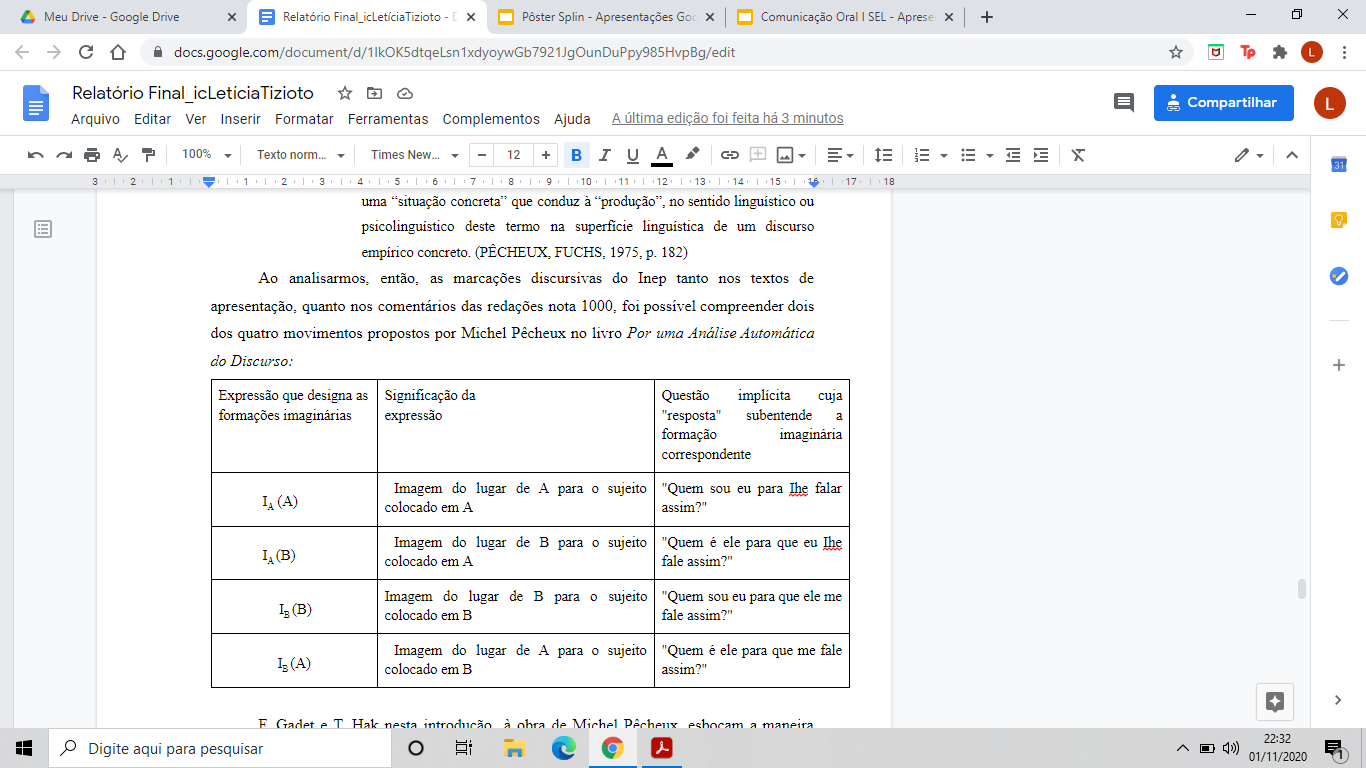 Base teórico-metodológica
Consideramos então, o Inep como:
Um sujeito que escreve a partir de um lugar autorizado para isso, enquanto organizador do Enem;
Um sujeito que se constitui como sujeito discursivo considerando a interação social estabelecida diante da sociedade e em relação ao destinatário (sujeito B).
“(...) O sujeito não é dado a priori, resulta de uma estrutura complexa, tem existência no espaço discursivo, é descentrado, constitui-se entre o “eu” e o “outro”. (FERNANDES, 2007, p. 29)
Ethos discursivo
O ethos seria uma certa representação ou projeção de si mesmo, em que um locutor, ao proferir, constrói e ativa em seu destinatário.

O ethos pode ser concebido como mais ou menos saliente, manifesto, singular vs coletivo, partilhado, implícito e visível. 
(MAINGUENEAU, 2008, p. 16)
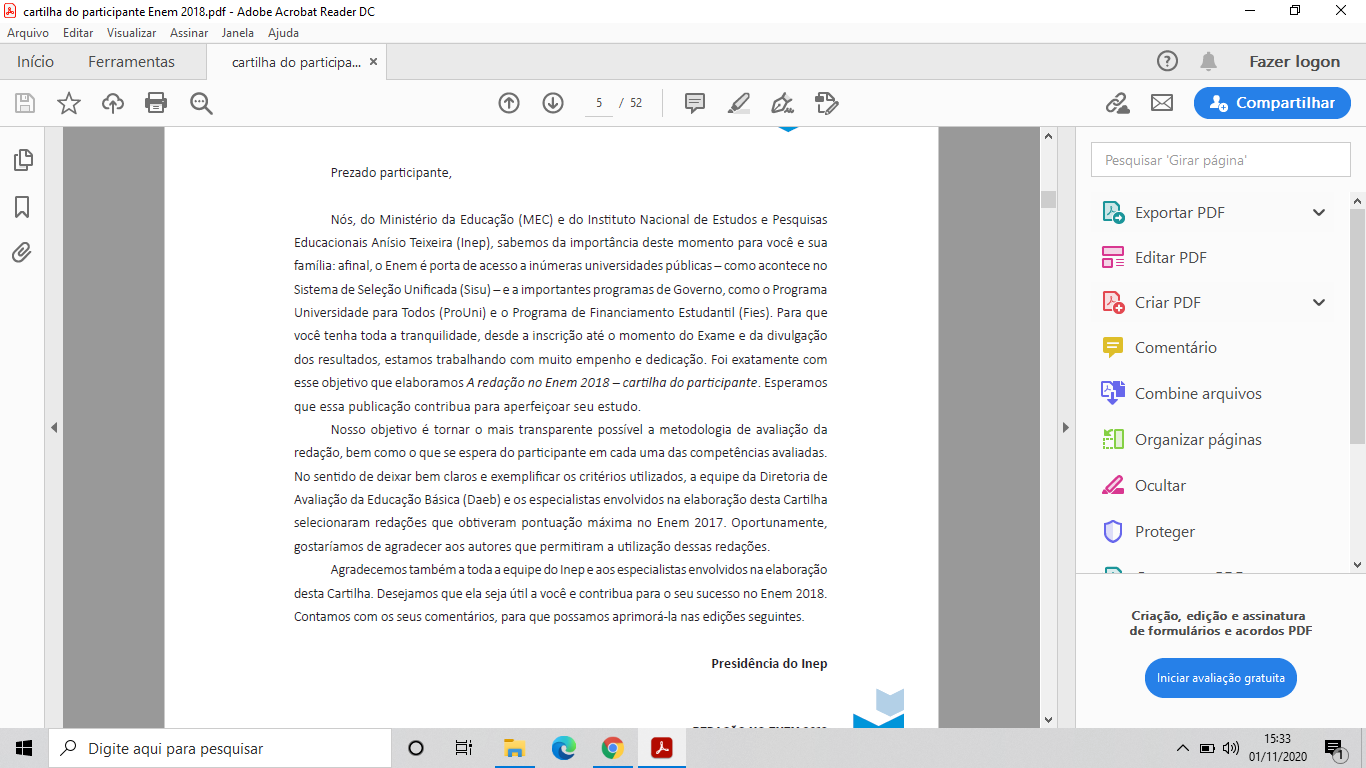 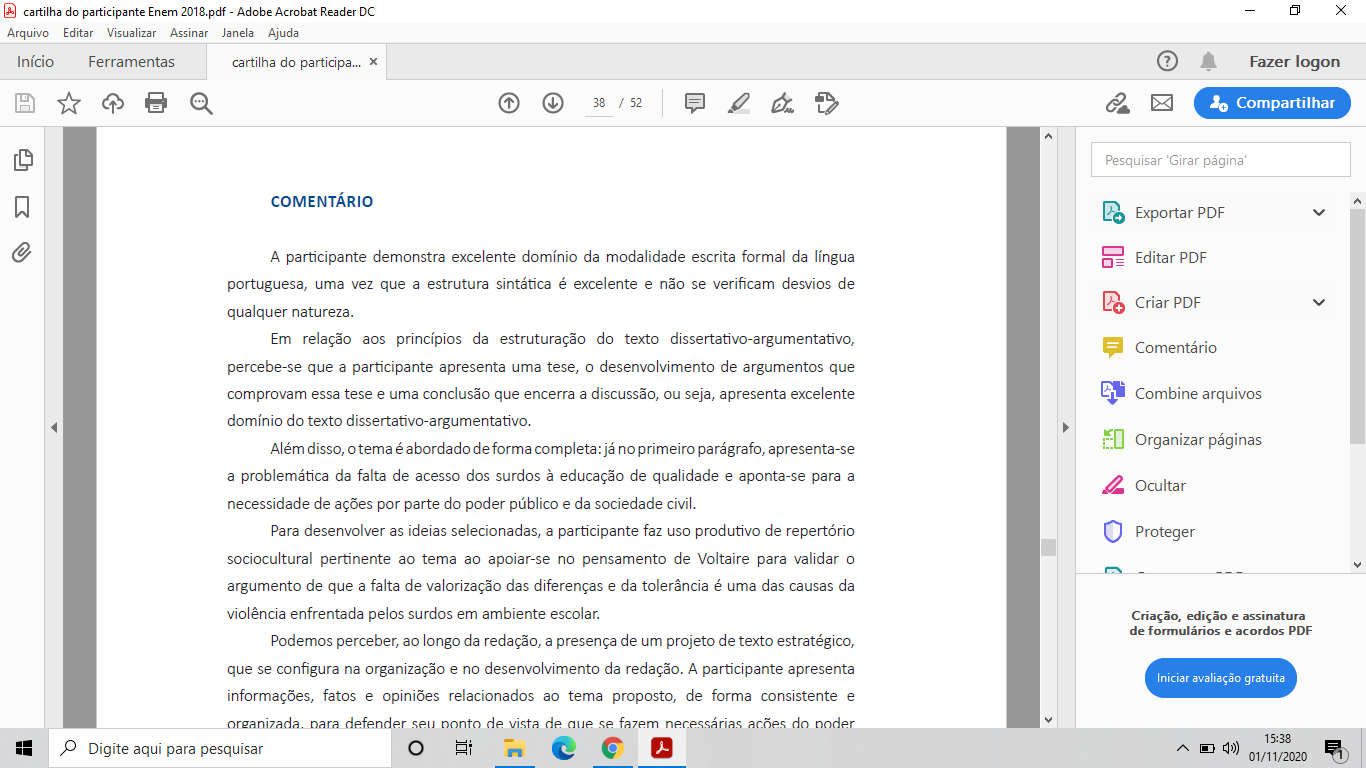 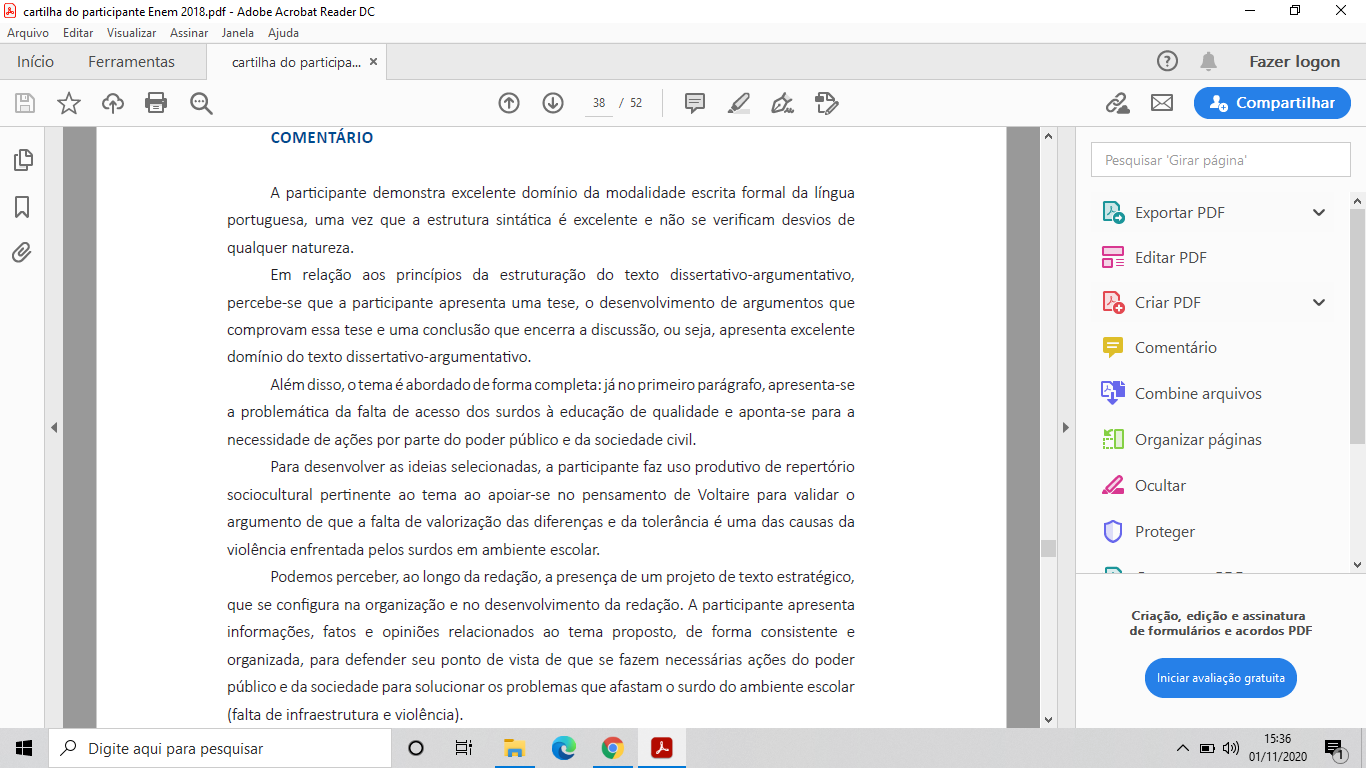 Metodologia
Análise exploratória;
Mapeamento: tabulação;
Processo de criação de categorias: como as partes do texto contribuem para a constituição do ethos e para a formação de um modelo de escrita?

Análise quantitativa: para quantificar dados por meio de sistemas numéricos 
Análise qualitativa: para compreender os indivíduos em seus próprios termos.
Análise
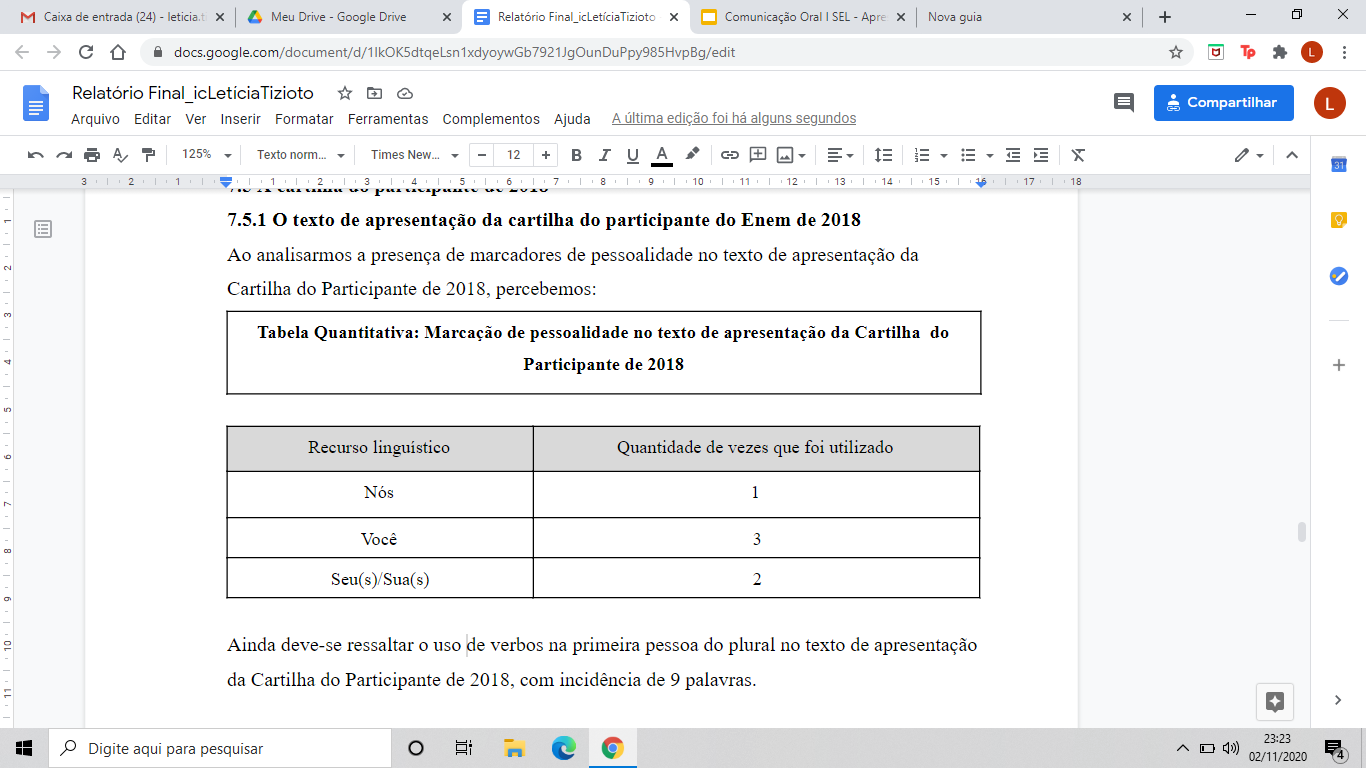 Ainda deve-se ressaltar o uso de verbos na primeira pessoa do plural no texto de apresentação 
da Cartilha do Participante de 2018, com incidência de 9 palavras.
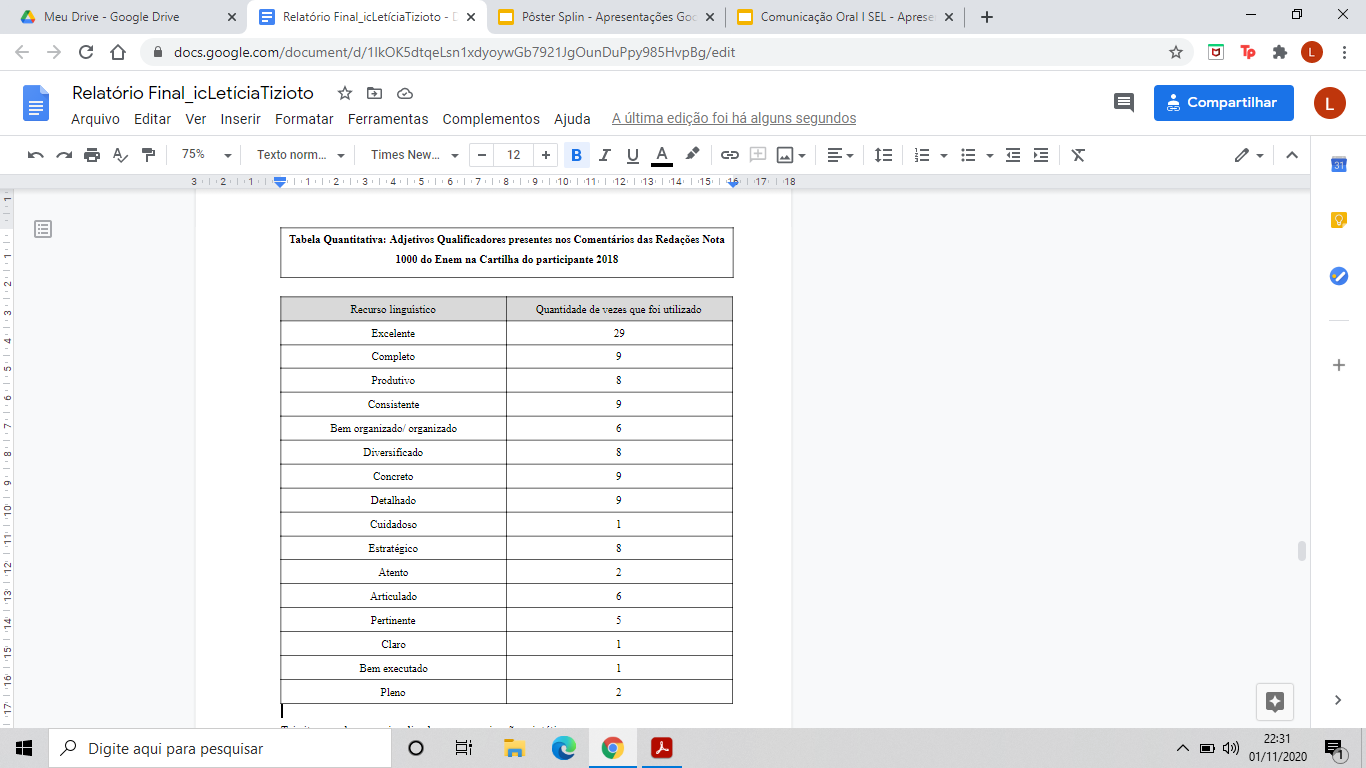 Resultados
Para entender então o ethos discursivo, foi necessária a criação de duas categorias classificatórias dos recursos linguísticos levantados:
O Ethos projetado pelo Inep
Acatamos o Inep com um enunciador “fiador” por se materializar como “voz” indissociável de um corpo enunciante historicamente especificado, que aqui é o Enem. 

Ademais, a construção da imagem desse destinador caracteriza um ethos dito, por sugerir diretamente a evocação de sua própria enunciação, se colocando no lugar de “avaliador e responsável pelo ingresso de futuros participantes às universidades”.
A concepção de escrita dada pelo Inep
As escolhas lexicais mostram que a escrita, para o Sujeito A, deve seguir parâmetros de organização, de clareza e de articulação.
Assim, configuram uma construção composicional  rígida que deve ser seguida cuidadosamente pelo participante, sendo menos inclinados à maleabilidade desprezando ao máximo as noções da plasticidade do gênero, principalmente no que diz respeito à estrutura — ainda que entendamos que o texto é dotado de sentido e ideologias múltiplas. 
Logo, a concepção de escrita dada pelo Inep se aproxima de uma maior estabilidade formal, se mostrando menos favorável para o reflexo de individualidade dos participantes, uma vez que exige uma forma mais padronizada de linguagem, partindo de um modelo tradicional de escrita.
Conclusão
Os dados integrais observados mostram que o Inep utiliza-se de recursos linguísticos nos textos de apresentação presentes na cartilha, a fim de criar um efeito de aproximação com o leitor (participante). Essas evidências podem ser notadas, por exemplo, no uso de verbos em 1a pessoa do plural, nos usos do pronome de tratamento “você” e do pronomes possessivos (“seu” e “sua”) que são índices marcados da projeção do interlocutor. Ainda, nos comentários notamos a acuidade nas escolhas lexicais, no uso de termos como “excelente”, “consistente”, “diversificado”, “produtivo” entre outros usos que evidenciam um processo em curso, que se volta para fora do texto: o destinatário dos guias e das cartilhas é projetado na preocupação com a atribuição de adjetivos qualificadores, no detalhamento da  estrutura composicional do gênero dissertativo, bem como a clareza das explicações sobre o conteúdo temático e o modo de explicar cada critério avaliativo.
Tal ethos explícito e visível evidencia que o Inep mostra diretamente suas características enquanto instituição que deseja o ingresso dos participantes em universidades federais, projetando uma imagem de justiça, preocupação e complacência. E é a partir desse ethos que o Inep constitui uma concepção de escrita mais padronizada e estável no que concerne à formalidade do gênero.
Bibliografia
AUTHIER-REVUZ, J. Heterogeneidade(s) enunciativa(s). In: Caderno de Estudos Lingüísticos. Campinas, 1990.
BATISTA, Adriana Danielski. A leitura da palavra e a palavra da leitura: plasticidade e sentido. 2015. Tese (Doutorado em Letras) Universidade Católica do Rio Grande do Sul, Porto Alegre, 2015.
FERNANDES, Claudemar. Análise do Discurso reflexões introdutórias. 2ª ed. SP: Claraluz, 2007.
FIGARO, Roseli. Comunicação e Análise do Discurso. SP: Contexto, 2013.
FOUCAULT, M. [1969]. A arqueologia do saber. 6. ed. Rio de Janeiro: Editora Forense Universitária, 1995.
______. [1969]. A Análise do Discurso: Três épocas (1983). In: GADET, F.; HAK, T. Por uma análise automática do discurso: uma introdução à obra de Michel Pêcheux. Campinas: EDUNICAMP, 1990. p. 311-318.
MAINGUENEAU, Dominique. Análise de textos e comunicação. 4ª ed. SP: Cortez, 2005.
MAINGUENEAU, Dominique. A propósito do ethos. In: MOTTA, Ana. Raquel; SALGADO, Luciana. (Org.). Ethos discursivo. São Paulo: Contexto, 2008.
MARCUSCHI, Luiz. Gêneros textuais: definição e funcionalidade. Rio de Janeiro. Lucerna, 2002.
MOTTA, A. R.; SALGADO, L. Ethos discursivo. 2. ed. São Paulo: Contexto, 2011.